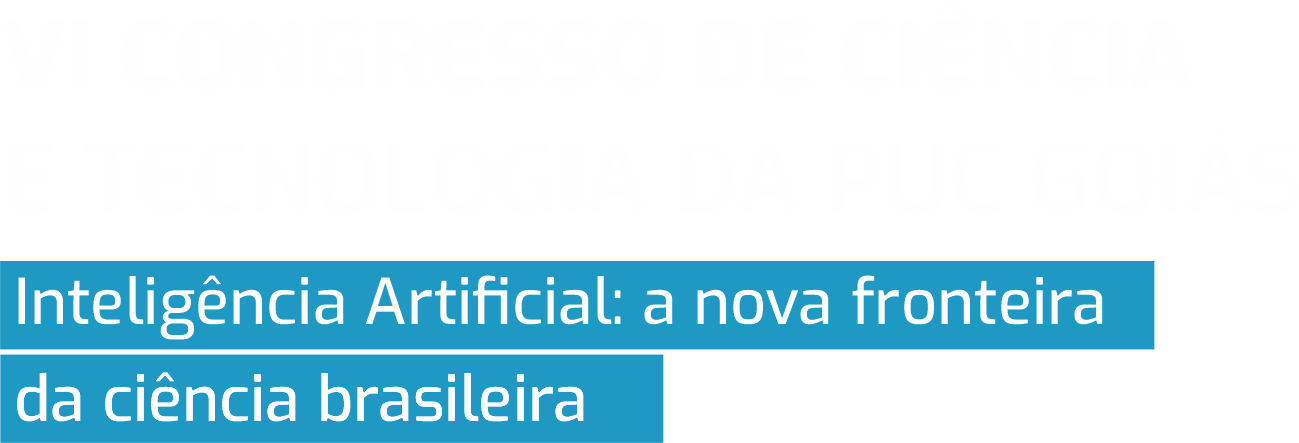 1. Por favor, mantenha seu microfone desligado. Abra somente quando soliticado pelo avaliador.

2. Respeite o tempo destinado de 10 minutos, caso seja apresentador.

3. Perguntas poderão ser feitas no final da sessão. Utilize o recurso “da  mão”

4. Não deixe  de registrar sua frequência (link colocado no chat). Os certificados serão emitidos somente para aqueles que fizerem o registro. REGISTRE APENAS UM VEZ POR EVENTO. A carga horária será de 04 horas por turno.

5. Após o dia 03 de novembro os certificados estarão disponíveis no site do Congresso.